حفظ كمية التحرك
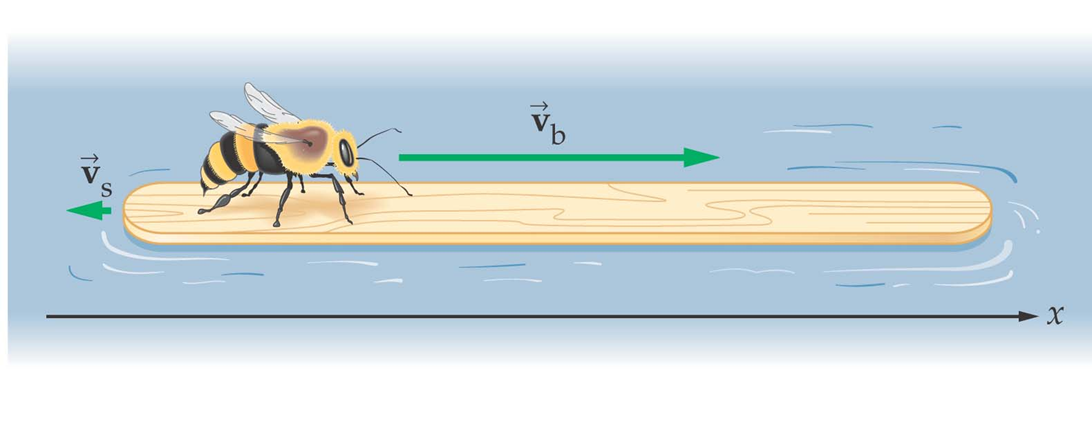 كمية التحرك لمجموعة اجسام في نظام مغلق
لو كان لدينا مجموعة اجسام كتلها ك1, ك2,...,ك ن فإن كمية تحركها تساوي:



و باستخدام قانون سرعة مركز الكتلة:
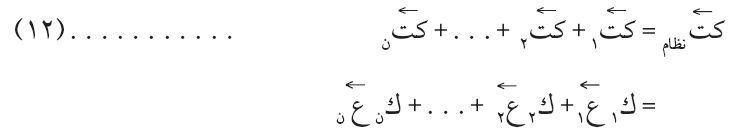 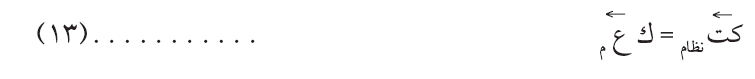 كمية التحرك لمجموعة اجسام في نظام مغلق
لو أخذنا التغير في كمية التحرك بالنسبة للزمن للنظام ككل, ينتج:
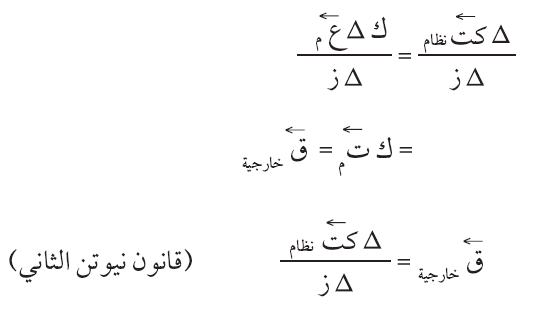 حفظ كمية التحرك
لو كانت محصلة القوى الخارجية تساوي صفر, فإن:
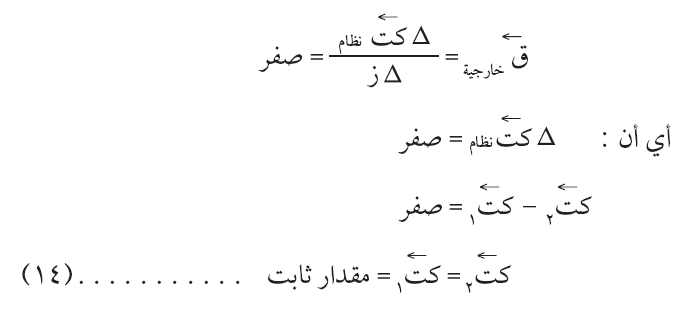 إذا كمية التحرك محفوظة
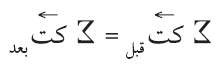 فلاش لحفظ كمية التحرك
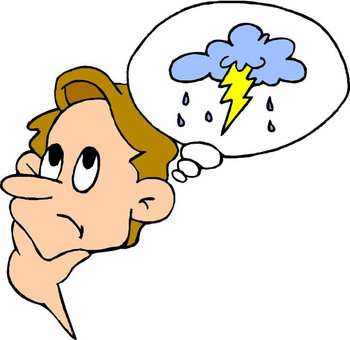 فكر
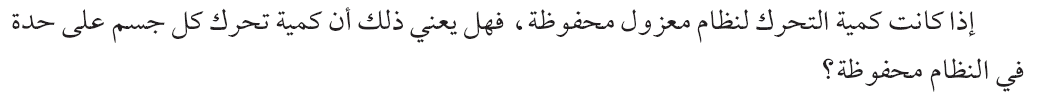 مثال(1)
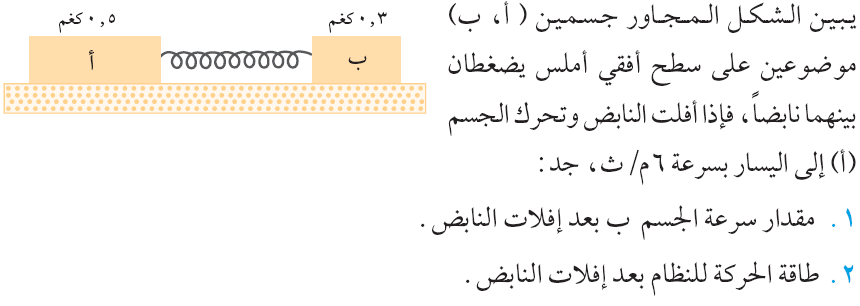 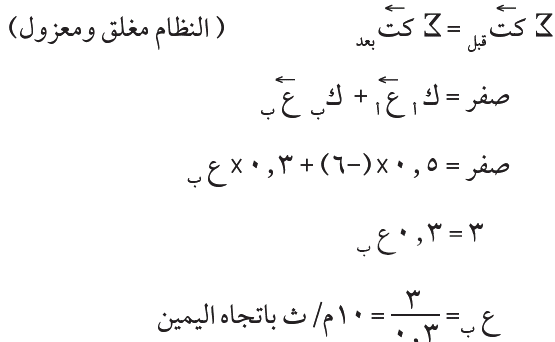 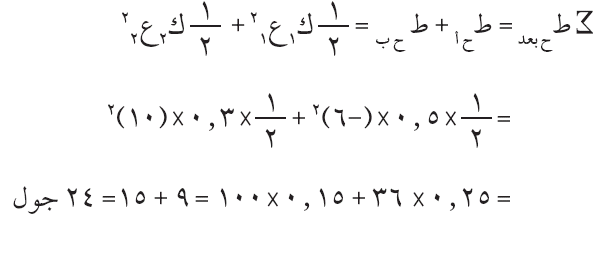 سؤال
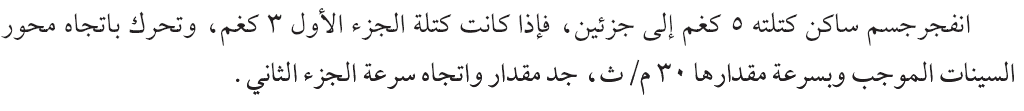